Проект Дымковская игрушка2 младшая группа
Выполнила: Гусарова Елена
Тип проекта: образовательный..
Актуальность проекта:
    Дымковская глиняная игрушка – это чудо-ремесло. И взрослых, и детей привлекают яркие, забавные игрушки. Изделия эти радуют глаз, поднимают настроение, раскрывают мир веселого праздника.
       Использование   дымковской народной  игрушки в дошкольном  учреждении  дает возможность  решать задачи  образовательного и   художественного развития и эстетического  воспитания  детей.
Цель: Способствовать социализации  детей посредством приобщения их к народному искусству, ознакомление детей с дымковской игрушкой. Развитие эстетического восприятия через приобщение детей к декоративной деятельности.
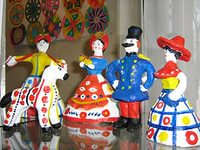 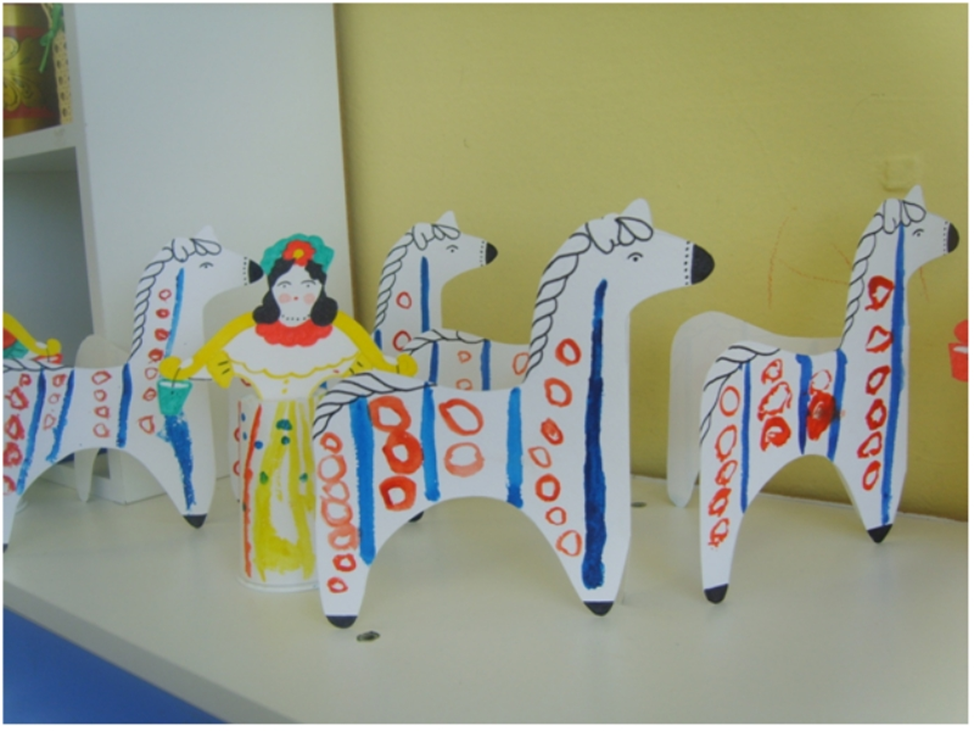 Задачи:
1.Познакомить детей с дымковской игрушкой и историй е создания.
2.Вызывать положительный эмоциональный отклик на красоту узора дымковской игрушки,
3.Воспитывать любовь к искусству.
4.Развивать эстетические чувства детей.
Участники проекта: дети второй младшей группы, родители воспитанников, воспитатели группы.
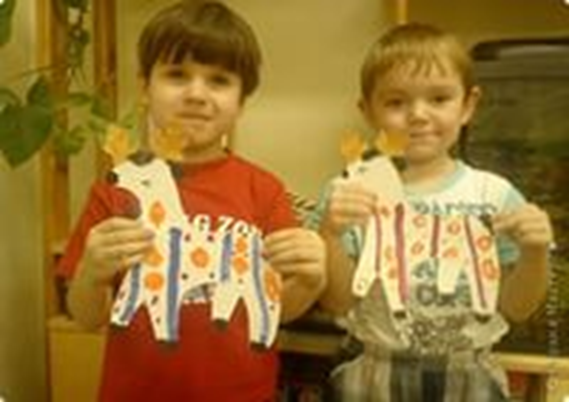 Этапы реализации проекта:
1 этап – Мотивационный Воспитатель   вызывает у детей интерес и желание  узнать об этой игрушке и об этом виде творчества.

2 этап Проблемно-деятельностный  Разработка  проекта, планирование, поиск решения задач проекта.

3 этап – творческий.
 Организация   выставки «Красота дымки».
*Проведение, совместно с родителями, итогового мероприятия «Мастерская  «Дымковская игрушка».
.
Продукт проекта: Организация   выставки «Красота дымки»
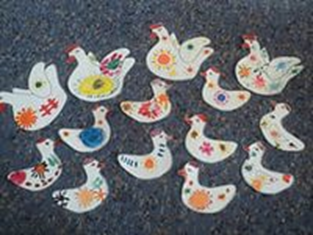 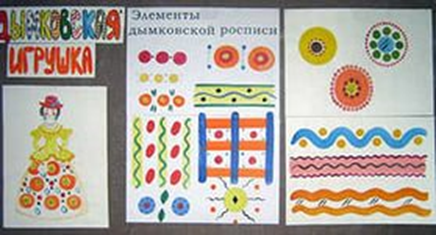 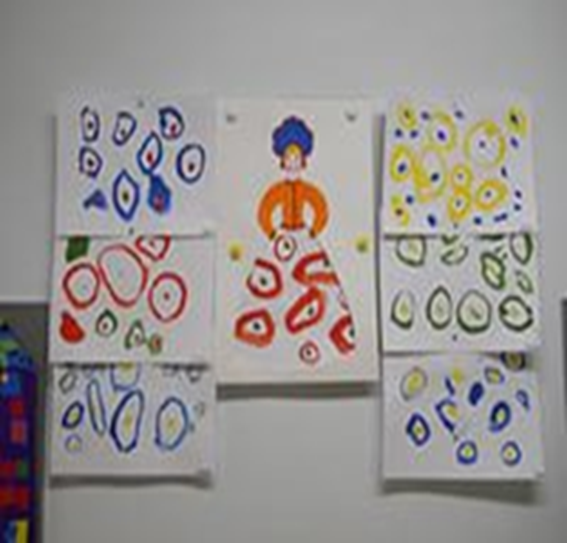 Спасибо за внимание!